Croissance urbaine et organisation de l’espace en périphérie d’agglomération 
Du début des années 1970 au début des années 1990
Localisation : le contexte géographique
Espace étudié
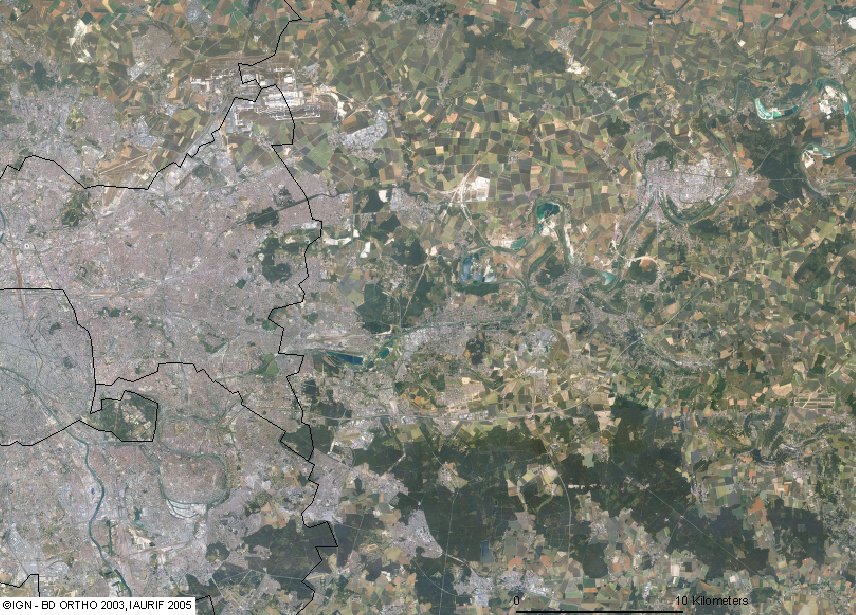 Un contexte de frange d’agglomération
Paris
Périmètre de la Ville Nouvelle de Marne la Vallée
Repérage dans la Ville Nouvelle de Marne la Vallée
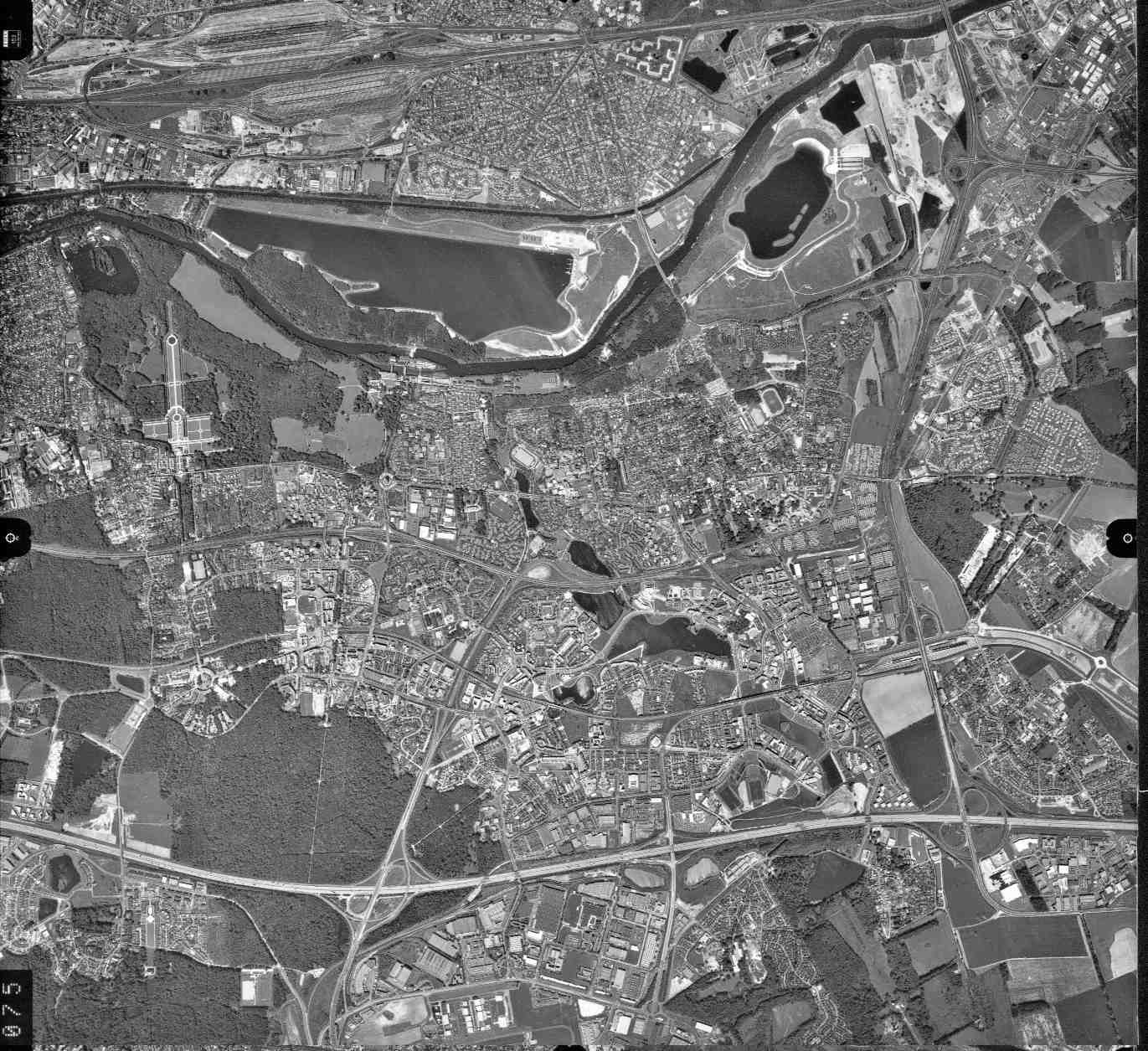 MLV 
secteur 3
Marne la Vallée secteur 2
Aperçu : la transformation de l’espace en deux décennie
Au début des années 1970 (Photo IGN, 1973)
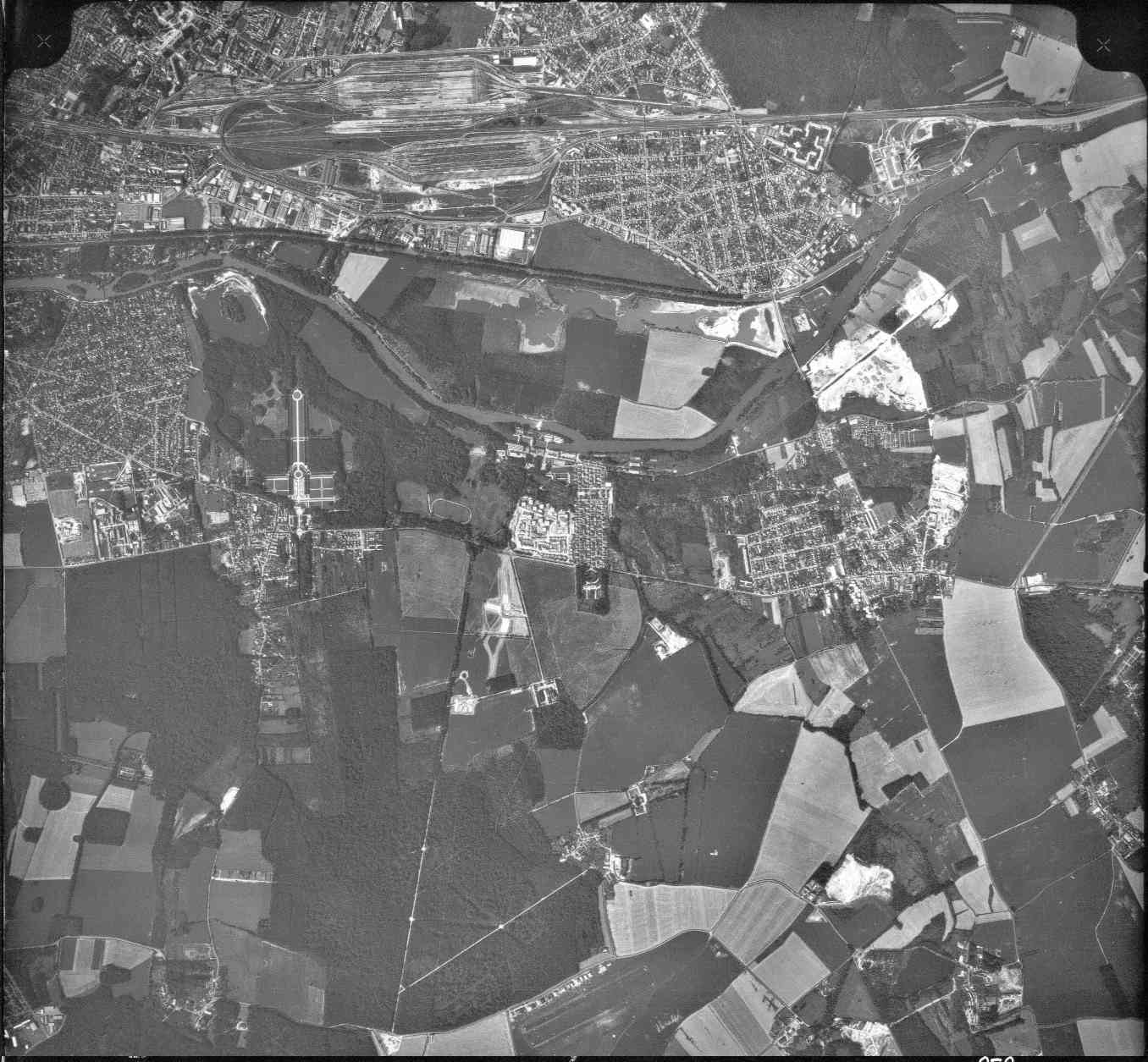 Rive droite : urbanisation greffée sur la voie de chemin de fer.
Canal de Chelles
Marne
Rive gauche faiblement urbanisée, à l’écart des voies de transports
Le Maubuée
Échelle : 
1/300 000ème
1cm -> 300m
La transformation en deux décennies
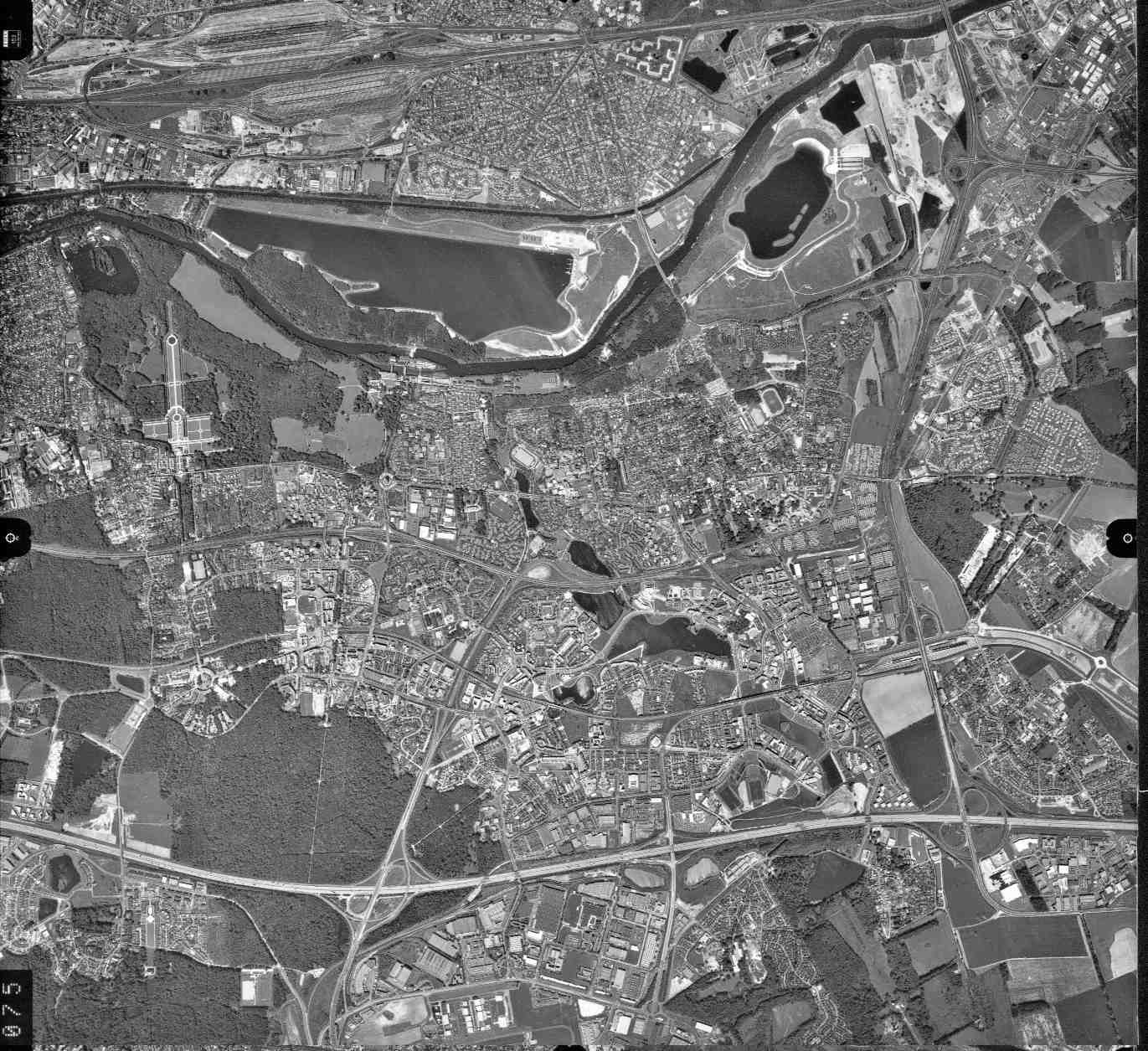 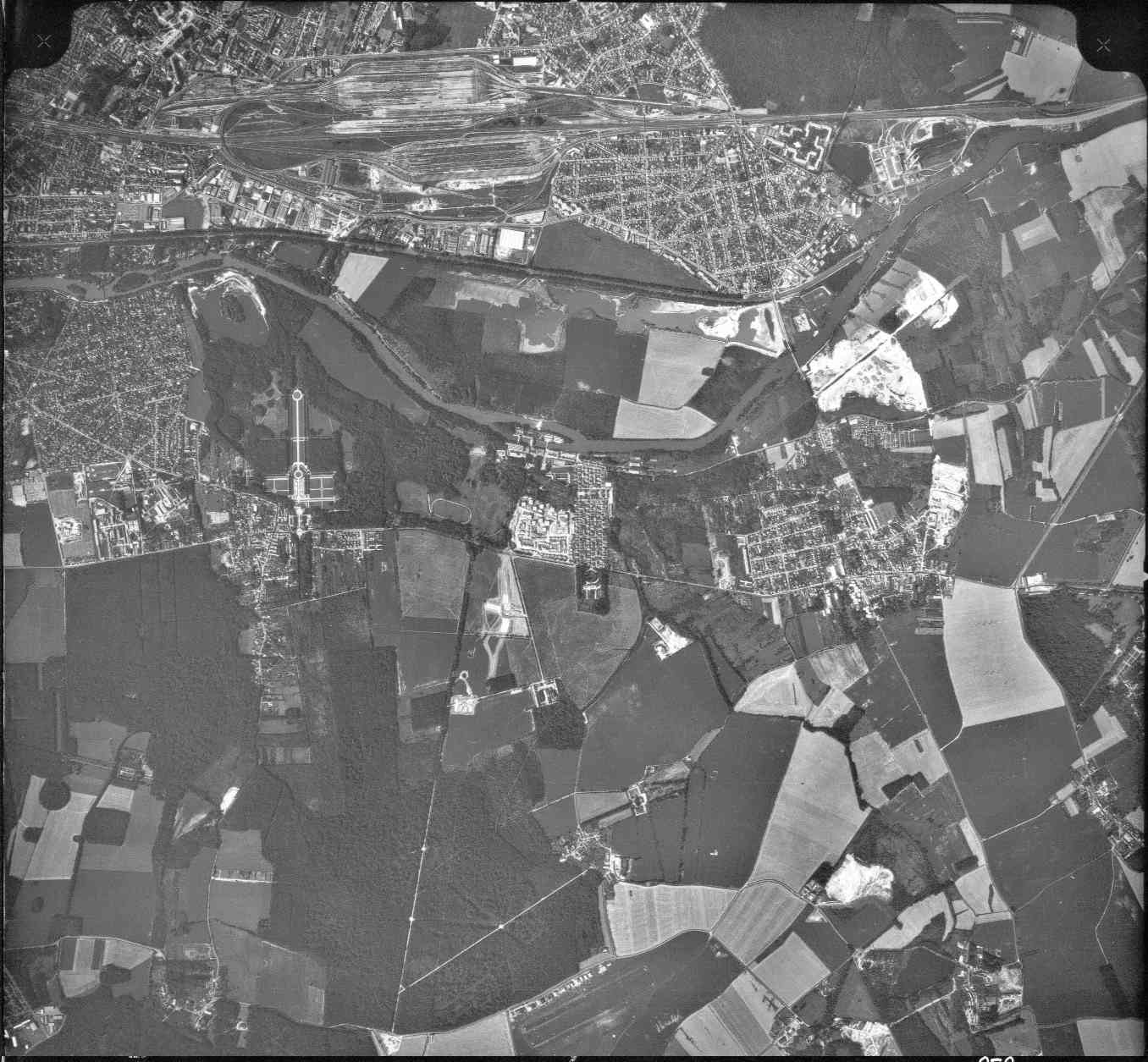 Canal de Chelles
Marne
1973
1993
Le Maubuée
Croquis progressif (support photo aérienne)
Les aspects de la croissance urbaine et de l’organisation de l’espace
(1973-93)
Croissance urbaine et organisation de l’espace
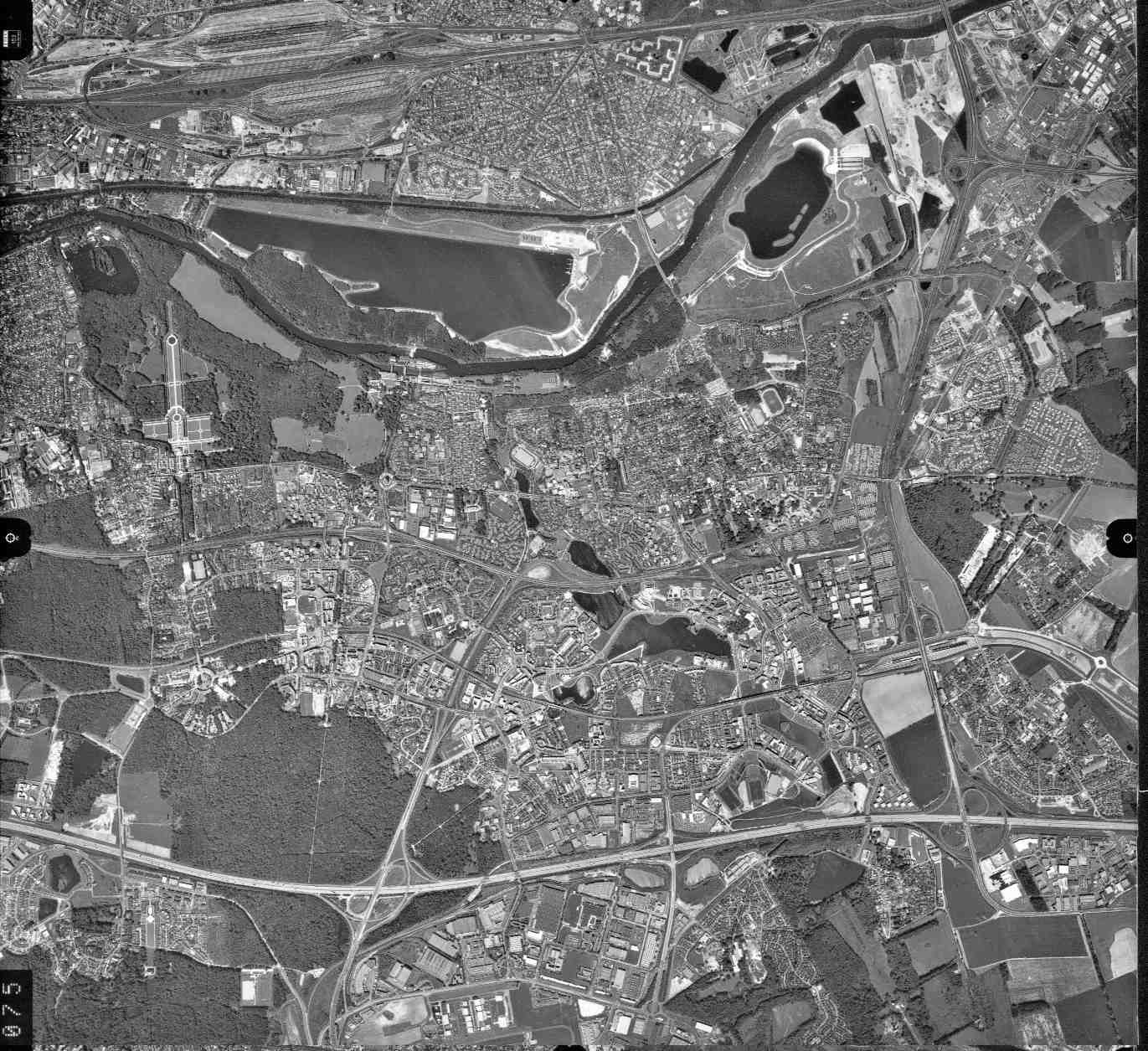 Canal de Chelles
Marne
Le Maubuée
I De nouvelles infrastructures
Voies autoroutières majeures : trafic régional, national, international
Francilienne
Ligne de RER : Artère et colonne vertébrale de la Ville Nouvelle
RER : Ligne A
A4
Croissance urbaine et organisation de l’espace
II De nouveaux espaces bâtis
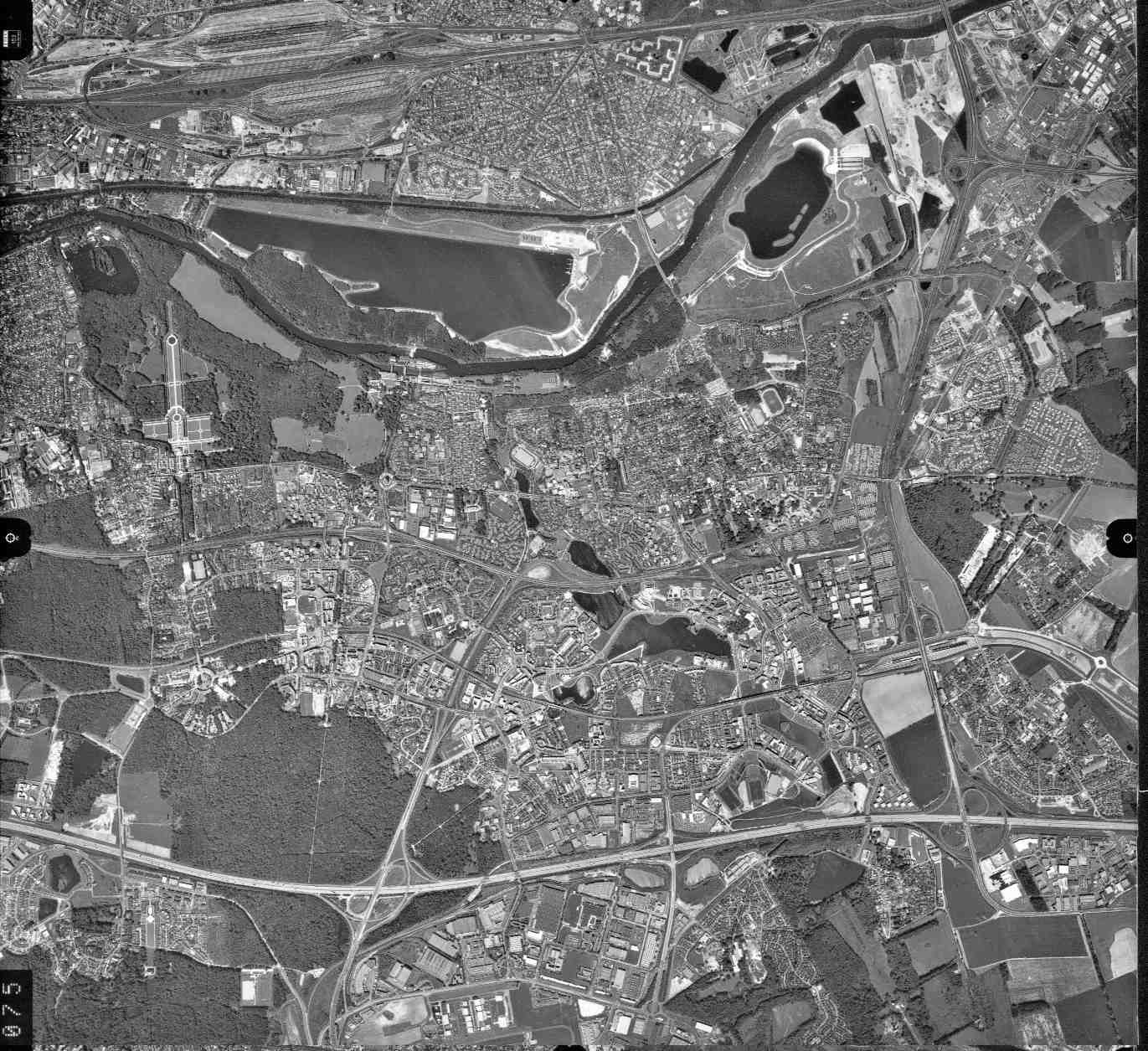 Habitat
Marne
Francilienne
Zones d’activités
Le Maubuée
RER : Ligne A
A4
Croissance urbaine et organisation de l’espace
III Des espaces non bâtis préservés ou aménagés
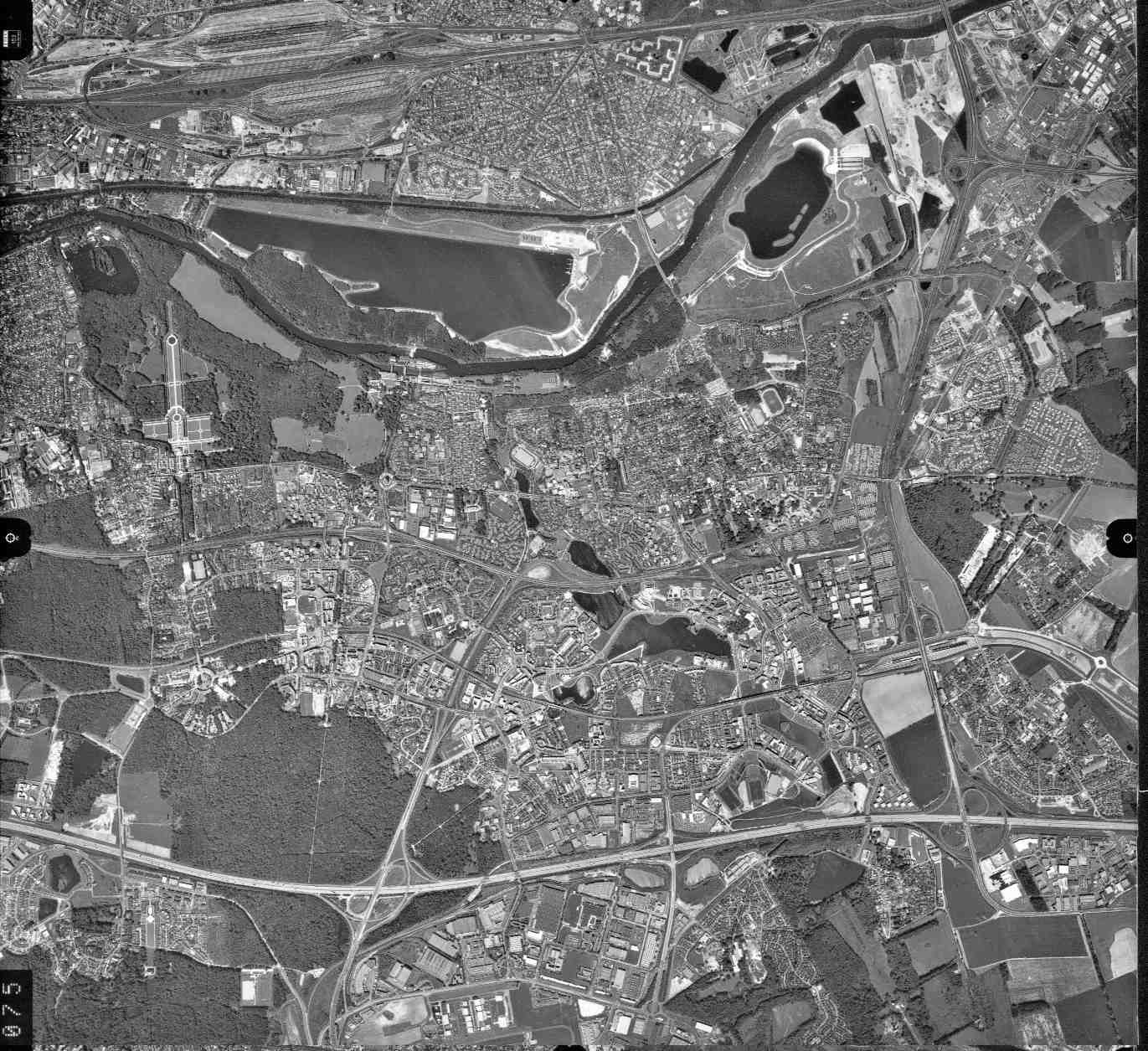 a) Espaces préservés
Bois
Marne
Parc
Francilienne
Zone agricole
Le Maubuée
b) Espaces aménagés
RER : Ligne A
Plans d’eau artificiels et espaces verts environnants
A4
Croissance urbaine et organisation de l’espace
IV  Mise en valeur et rôle du patrimoine
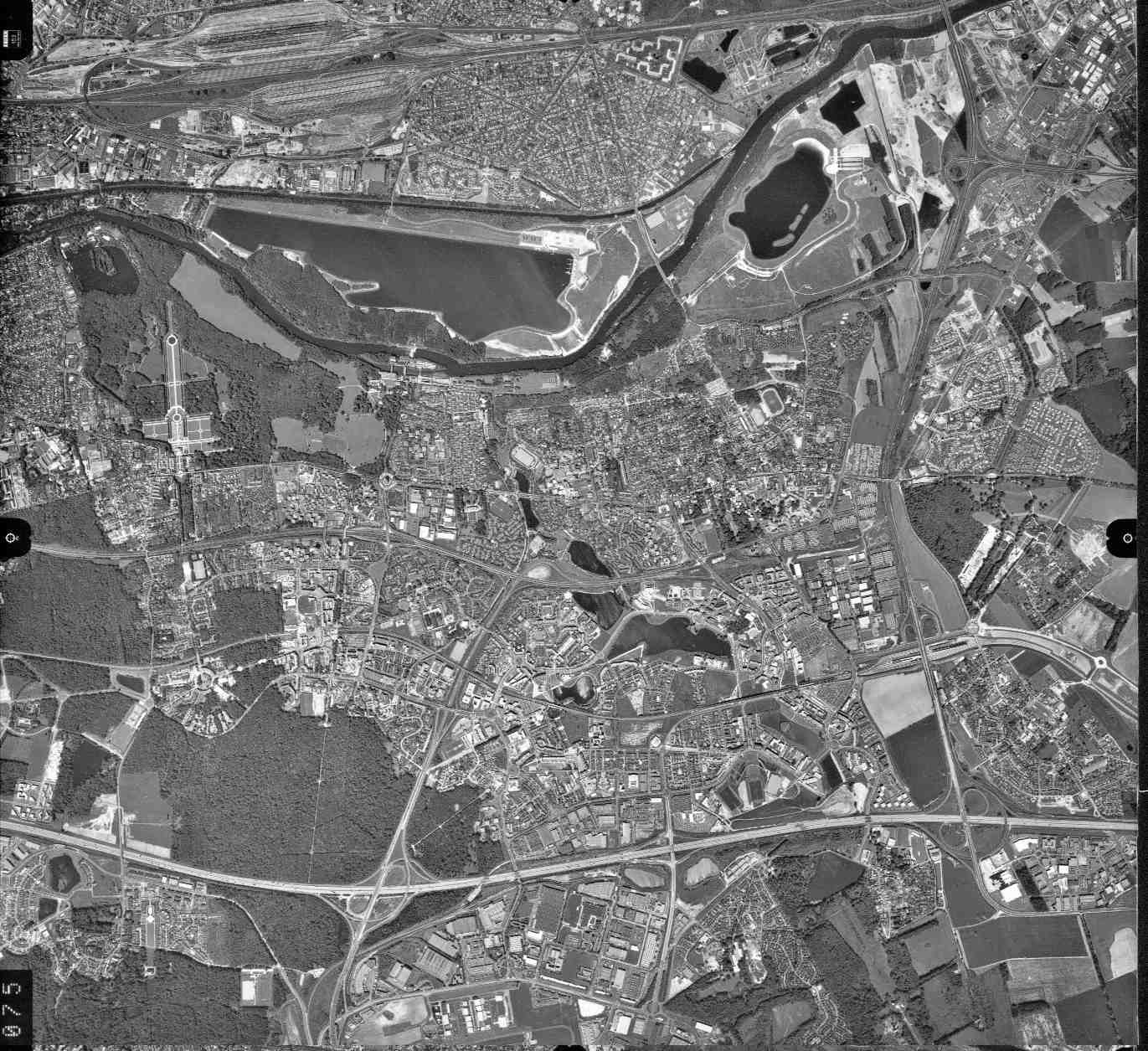 Une usine (Menier) reconvertie en siège de multinationale (Nestlé)
Marne
Francilienne
Une ferme (Menier) reconvertie en centre culturel (F. du Buisson)
Le Maubuée
RER : Ligne A
Château du XVIIIème siècle et jardin à la française (Champs/M)
A4
Le croquis complet
Marne
Le Maubuée
Francilienne
RER : Ligne A
A4
Le VM et environs : croissance urbaine et organisation de l’espace (1973-93)
I De nouvelles infrastructures
III Des espaces non bâtis préservés ou aménagés
a) Espaces préservés
Voies autoroutières majeures : trafic régional, national, international
Bois
Parc
Zone agricole
Ligne de RER : Artère et colonne vertébrale de la Ville Nouvelle
b) Espaces aménagés
Plans d’eau artificiels et espaces verts environnants
IV  Mise en valeur et rôle du patrimoine
II De nouveaux espaces bâtis
Une usine reconvertie en siège de multinationale
Habitat
Une ferme reconvertie en centre culturel
Zones d’activités
Château du XVIIIème siècle et jardin à la française (Champs/M)
Fond de croquis
Schématisation
Les lignes de transport, facteurs de croissance urbaine
Rocade : liaison Nord Sud internationale et desserte de l’aéroport Roissy Ch de G
RER
A4
Cordons ombilicaux reliant la banlieue à la capitale
Les nouveaux espaces bâtis obéissent à des principes de répartition
La principale zone d’habitat se concentre autour de la ligne RER qui joue un rôle d’axe de symétrie
Les zones d’activités se greffent le long des voies autoroutières
La « ceinture verte », au cœur du concept d’urbanisme
Elle joue un rôle de discontinuité au sein l’espace bâti
Des étangs artificiels ,  « coulée verte » au sein de l’espace aggloméré
Les rives de la Marne aménagées : le  « grand jardin » de la Ville Nouvelle
Une fragment  de « couronne jaune » aux franges de l’agglomération
MLV : secteur 2
MLV : secteur 3
Dans le secteur 3 de la Ville Nouvelle, c’est le milieu rural préservé qui joue un rôle de discontinuité au sein de l’espace bâti.
Le patrimoine historique, plus value esthétique et fonctionnelle de la Ville Nouvelle
Réhabilitation et exploitation d’un héritage industriel : 
pôle décisionnel d’une multinationale et centre culturel d’envergure régionale.